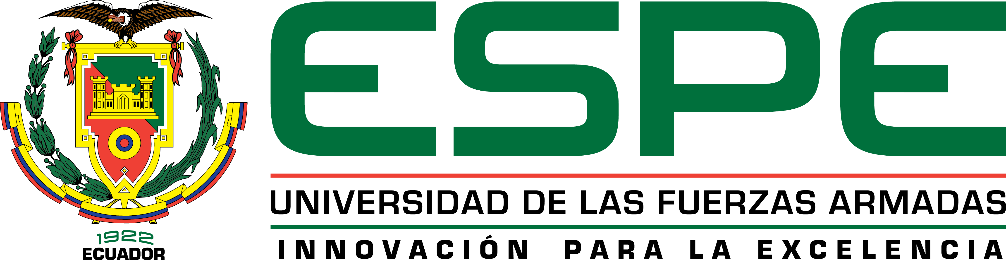 UNIVERSIDAD DE LAS FUERZAS ARMADAS ESPE
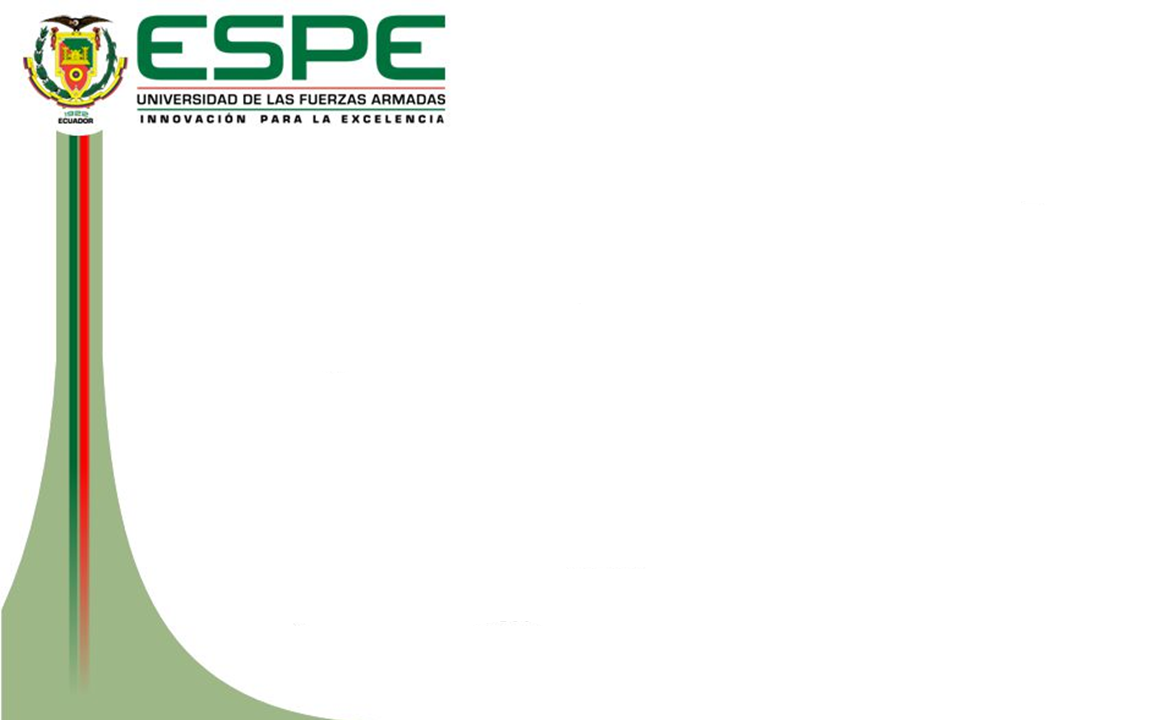 DEPARTAMENTO DE CIENCIAS ECONÓMICAS, ADMINISTRATIVAS Y DEL COMERCIO
“ANÁLISIS DE LA GESTIÓN TURÍSTICA DE LA RUTA ESCONDIDA DE LAS PARROQUIAS DEL NORORIENTE DE QUITO (PUÉLLARO, PERUCHO, CHAVEZPAMBA, MINAS Y ATAHUALPA) EN EL DISTRITO METROPOLITANO DE QUITO DMQ”
TRABAJO DE TITULACIÓN, PREVIO A LA OBTENCIÓN DEL TÍTULO DE INGENIERA EN MERCADOTECNIA
AUTORA: 
CALDERÓN CEVALLOS, VANESSA ROXANA
DIRECTOR: 
ING. JARAMIILLO CARRERA, MARCO VINICIO
INTRODUCCIÓN
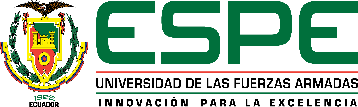 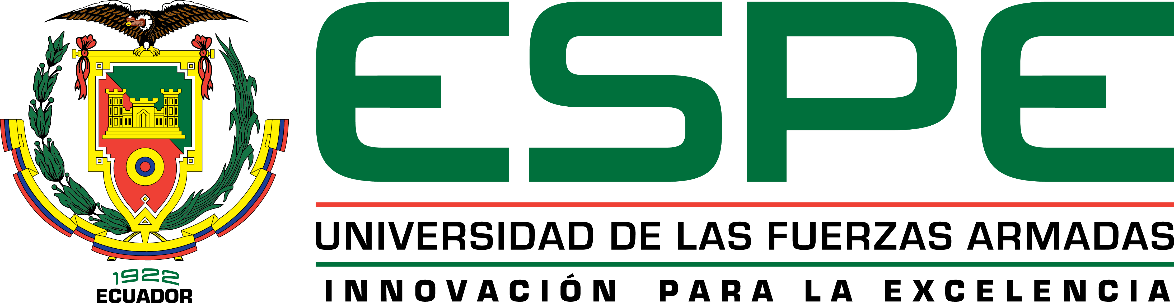 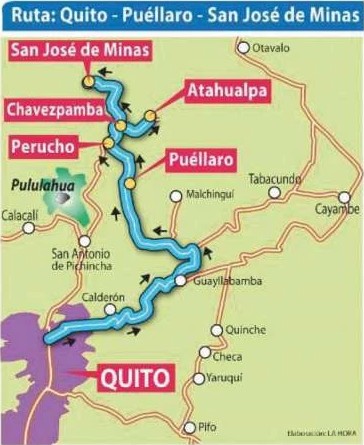 Planteamiento del Problema
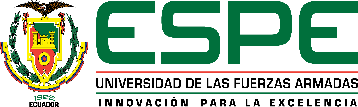 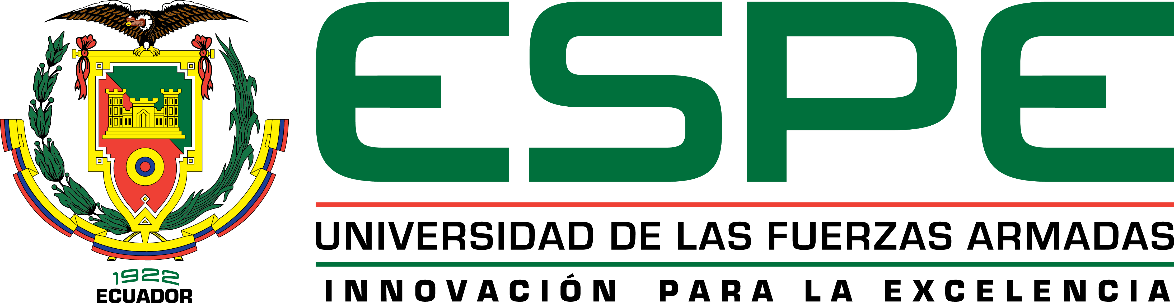 [Speaker Notes: La cultura organizacional en las PYMES manufactureras no se manejan de manera técnica, careciendo de creencias, valores, principios y de sentido de pertenencia que genere compromiso de sus colaboradores con la empresa. 

Las empresas PYMES manufactureras en el Ecuador generan fuentes de empleo para personas que ejercen cargos operativos y administrativos
Esto recae en una gran responsabilidad de los miembros de la misma y de cómo se manejan tanto interna como externamente
Podria ser. Ese tema de investigación es otro. Sin embargo yo me he planteado este tema por lo que anteriormente he mencionado que el rendimiento es el reflejo de la cultura organizacional]
Variables de estudio
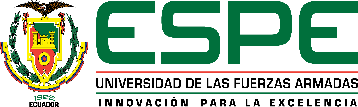 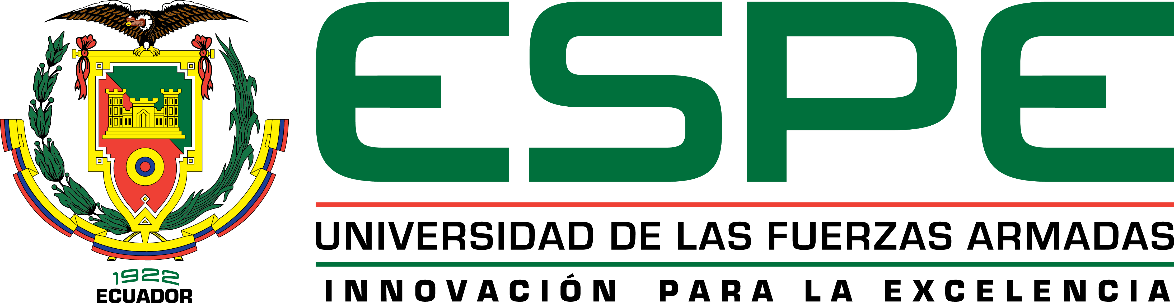 El conocimiento que tienen los habitantes sobre la existencia de la Ruta Escondida
Gestión Turística
Objetivos Específicos
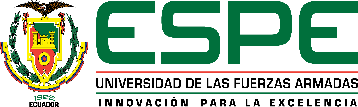 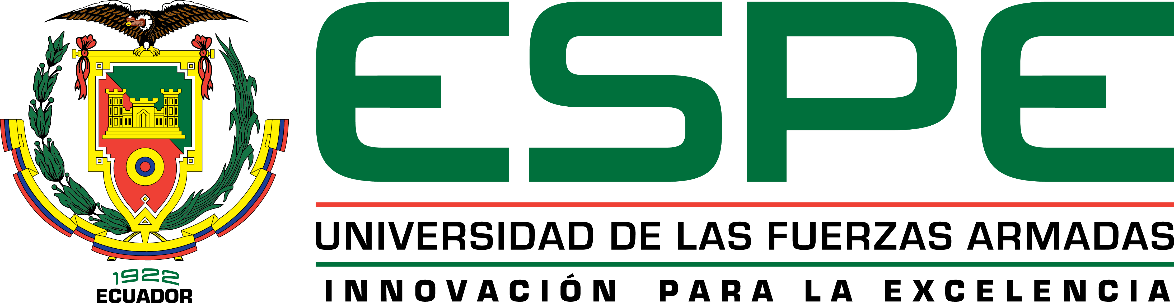 Hipótesis
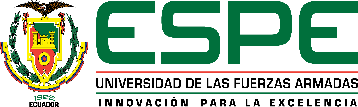 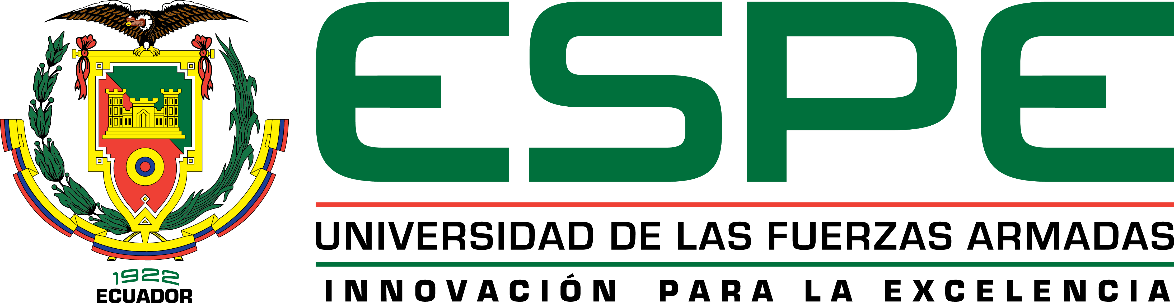 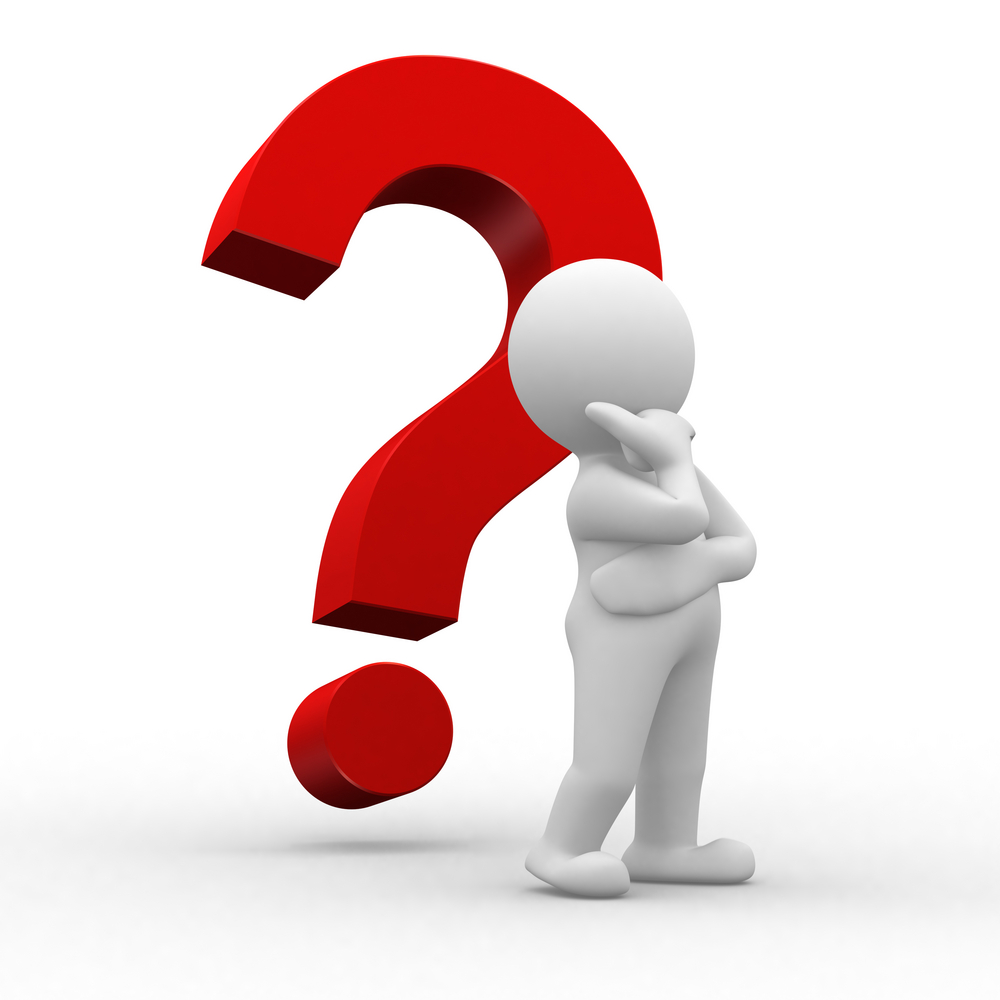 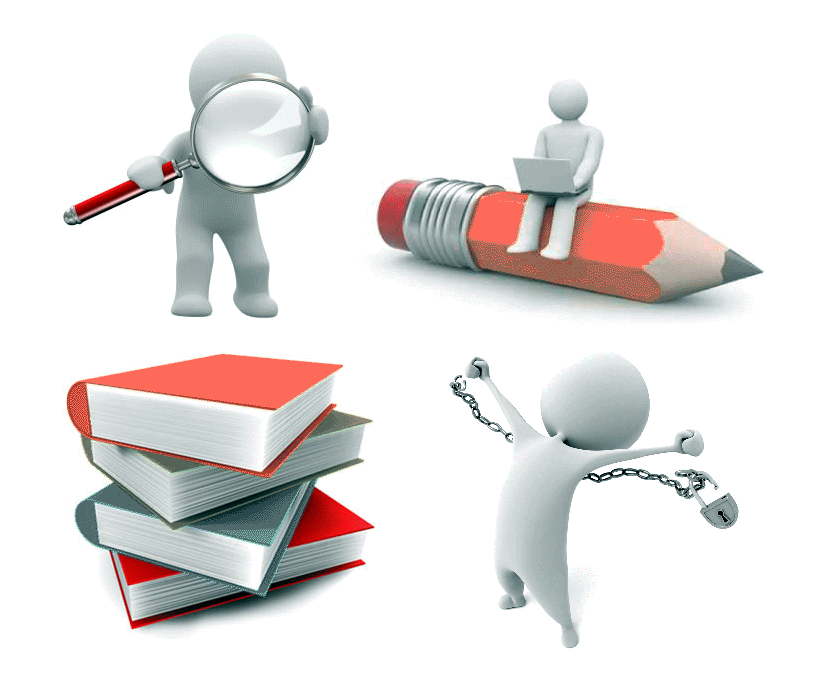 MARCO TEORICO
Teorías de Soporte
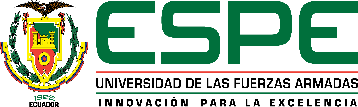 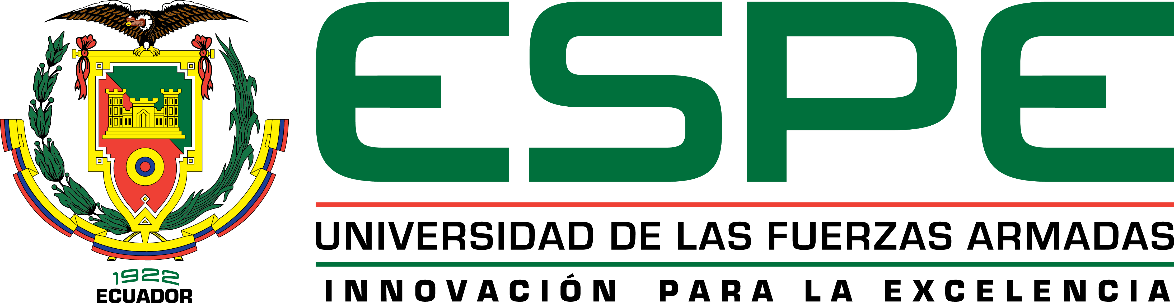 [Speaker Notes: -]
Marco Metodológico
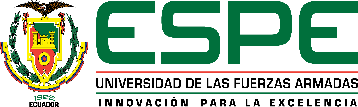 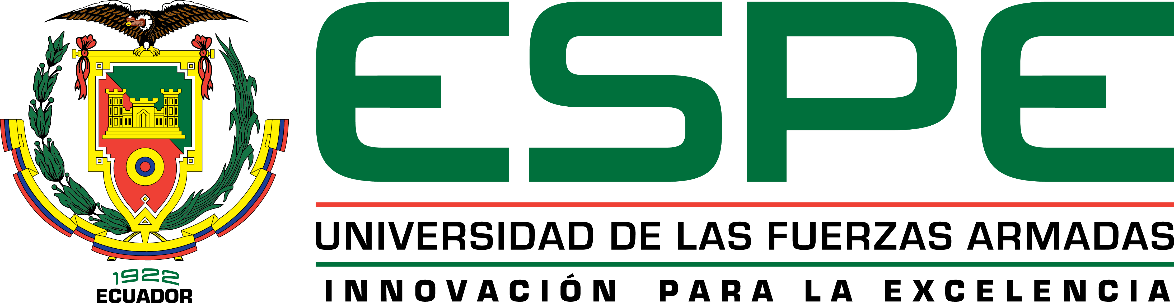 Enfoque de investigación
Cuantitativo
Cualitativa
Enfoque de investigación
Por su finalidad: Básica
Enfoque de la Investigación
Por las fuentes de información: Mixta
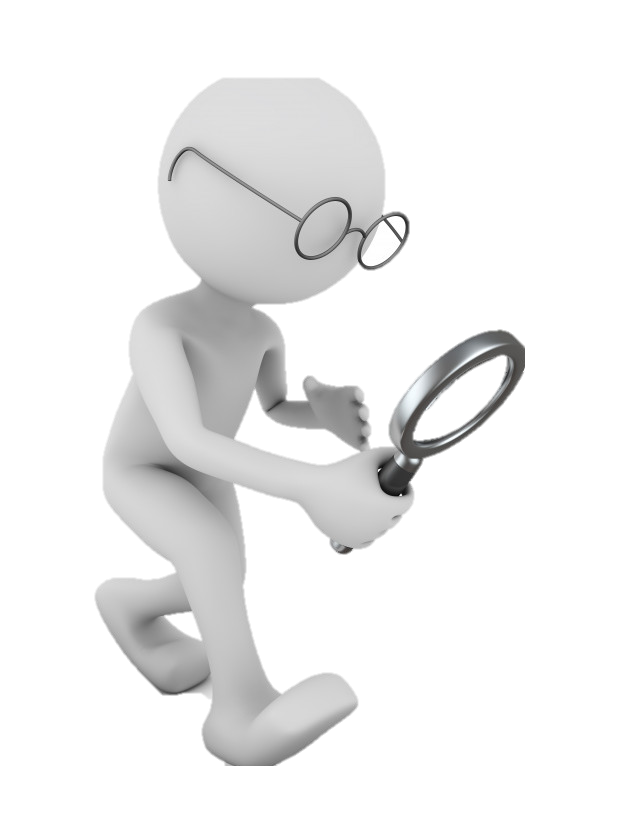 Tipología de Investigación
Por el control de variables: No experimental
Por el alcance: Correlacional
ENTREVISTA AUTORIDADES
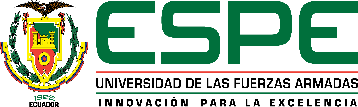 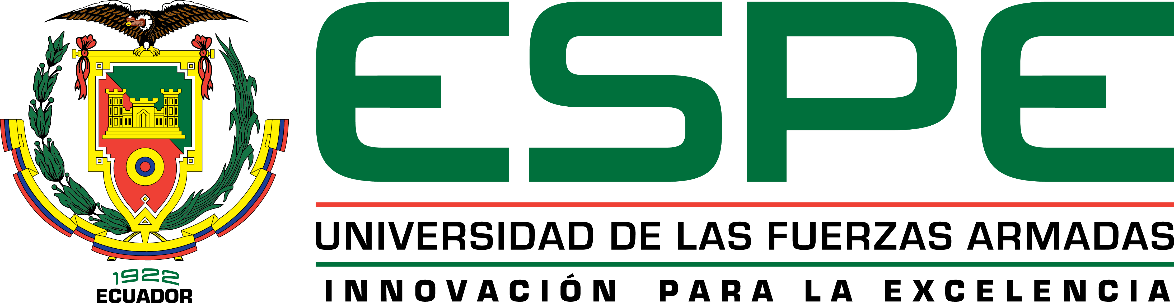 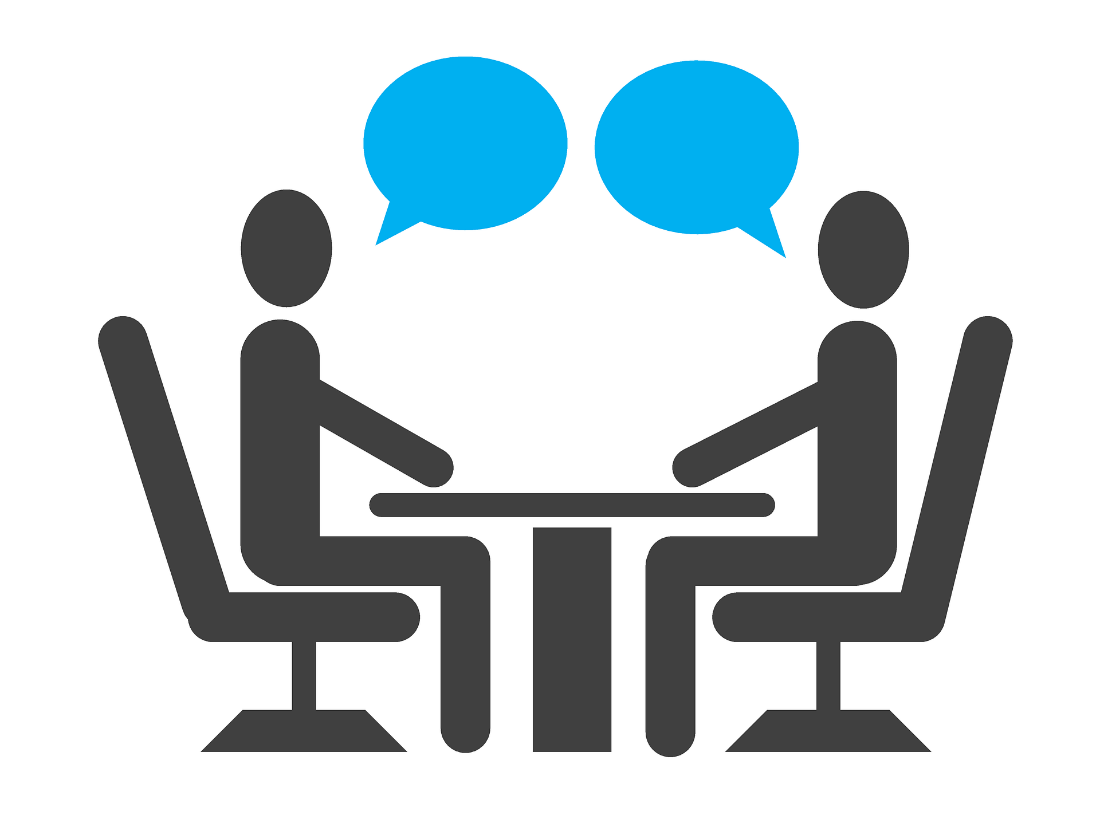 Esthefano Serrano      Parroquia Perucho y Minas
Juan Rodríguez           Parroquia Atahualpa
Rene Mosquera          Parroquia Puéllaro
Verónica Aguilera       Parroquia Chavezpamba
RESULTADO DE LA ENTREVISTA
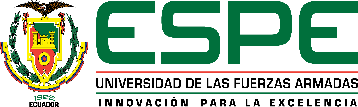 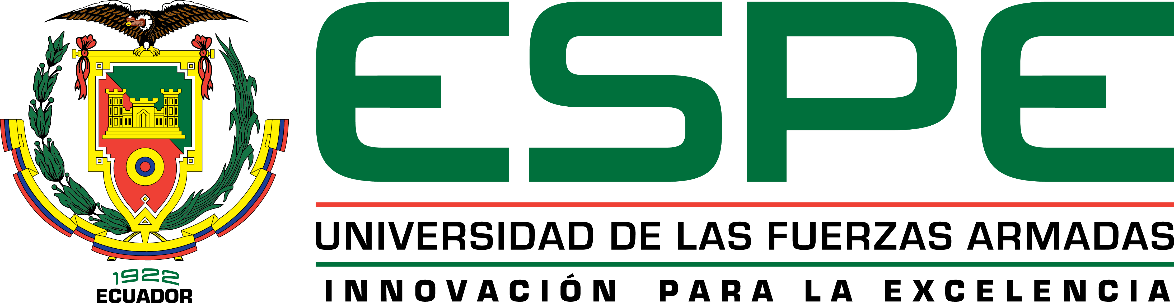 Población y muestra
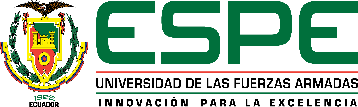 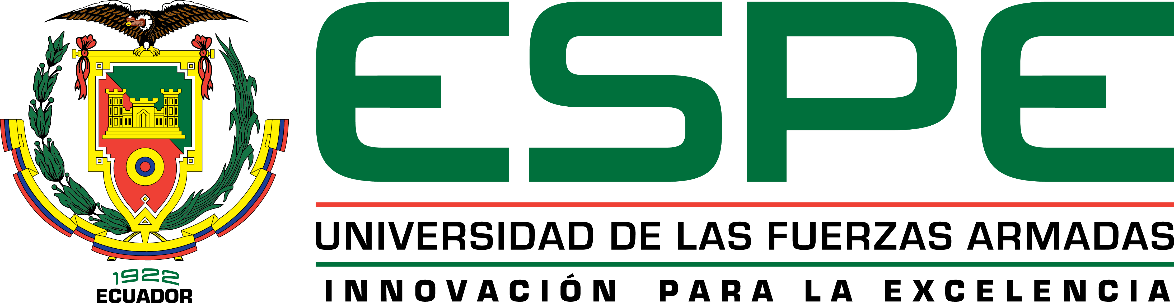 Población - Número de personas en DMQ
2.011 millones habitantes según datos INEC, se realiza un calculo finito
Cálculo de la muestra
n= 384
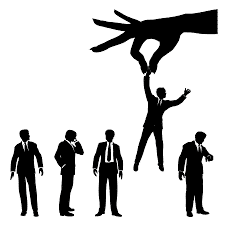 [Speaker Notes: Como se puede observar la muestra indica que se visitará a 71 PYMES manufactureras en el DMQ, sin embargo, para cumplir con el objetivo y probar las hipótesis planteadas, por cada empresa que se visite se encuestará a un promedio de 5 personas en las cuales se debe incluir personal administrativo y operario, por lo tanto, el total de encuestas a aplicar es de 344.]
PRESENTACIÓN Y ANÁLISIS DE RESULTADOS
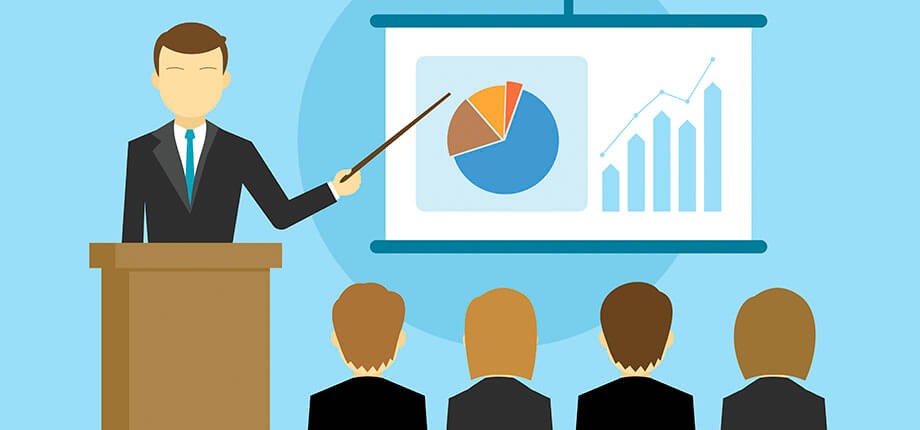 Análisis Univariado
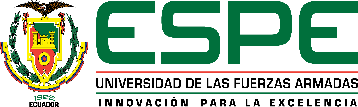 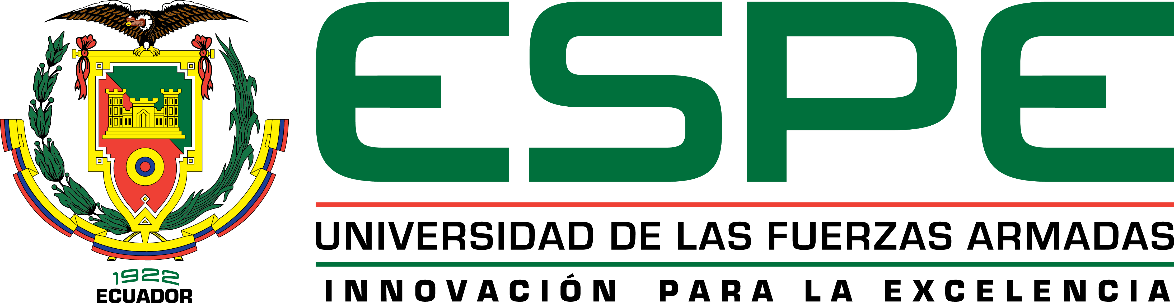 ¿Conoce usted la Ruta Escondida de las parroquias del Nororiente de Quito (Puéllaro, Perucho, Chavezpamba, Minas y Atahualpa)?
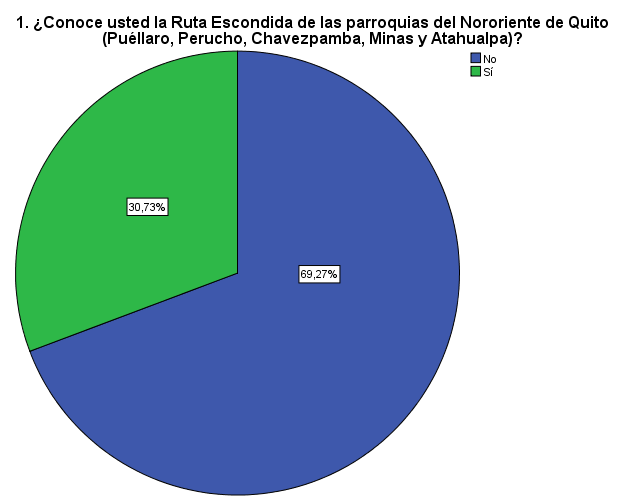 [Speaker Notes: Se obtuvo 344 respuestas, correspondientes a los empleados de las 71 empresas seleccionadas en la muestra. En estas respuestas se puede identificar que 46 personas poseen el cargo de gerente, 61 personas poseen el cargo de supervisor y 237 personas poseen el cargo de empleados.]
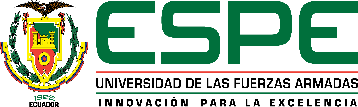 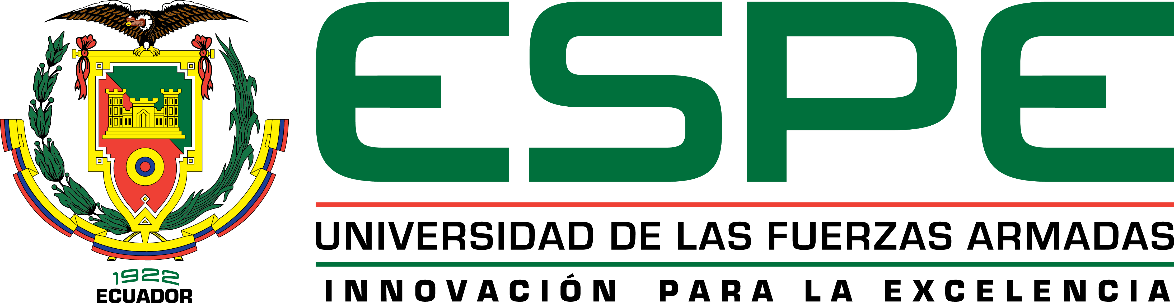 ¿Por qué medio usted conoce la Ruta Escondida?
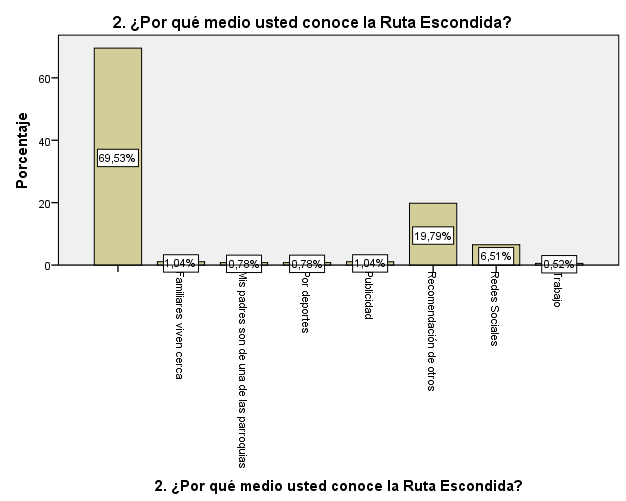 [Speaker Notes: El grafico anterior puede identificar claramente que el 26% de los encuestados tiene una educación de tercer nivel, cabe recalcar que durante la investigación se observó que en este porcentaje se encuentra personal administrativo como operario. Además, el 2% de total de los encuestados tiene títulos de cuarto nivel, en esta sección se encuentran gerentes y supervisores; sin dejar de lado que también existen gerentes o dueños que solo poseen un nivel de educación secundario.]
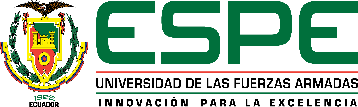 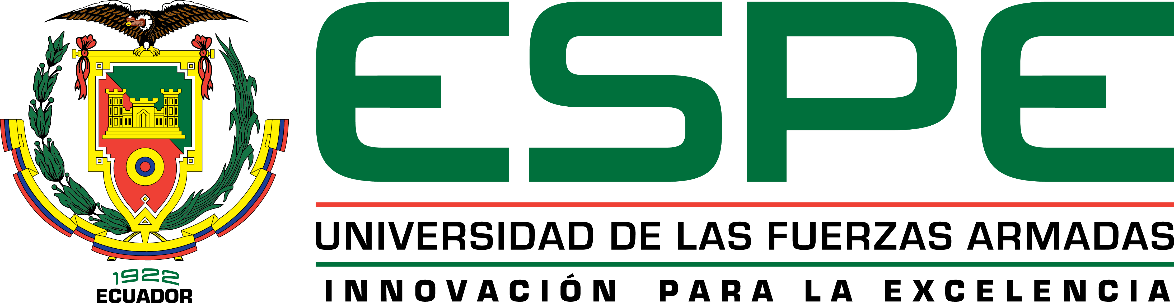 En caso de recaudar cierto valor por el ingreso a la Ruta Escondida,
 ¿A qué parámetros cree usted que debería  ir destinado dicho valor?
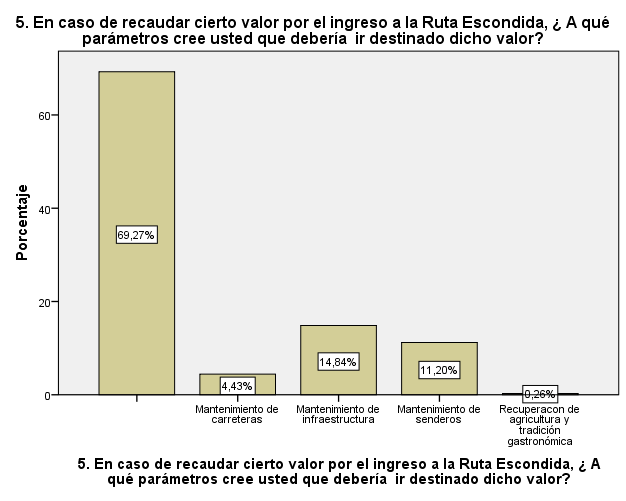 [Speaker Notes: El grafico anterior puede identificar claramente que el 26% de los encuestados tiene una educación de tercer nivel, cabe recalcar que durante la investigación se observó que en este porcentaje se encuentra personal administrativo como operario. Además, el 2% de total de los encuestados tiene títulos de cuarto nivel, en esta sección se encuentran gerentes y supervisores; sin dejar de lado que también existen gerentes o dueños que solo poseen un nivel de educación secundario.]
Análisis Bivariado
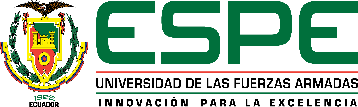 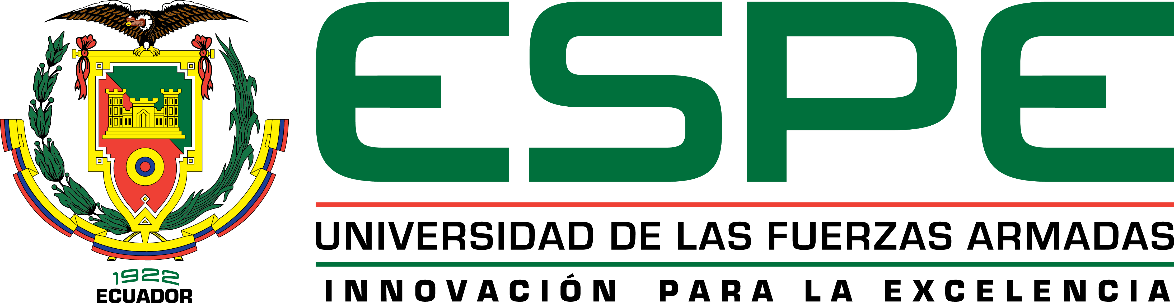 El cruce de variables se estableció entre la pregunta 1 ¿Conoce la Ruta Escondida? Y la pregunta 2 ¿Por qué medio conoce usted la Ruta Escondida?
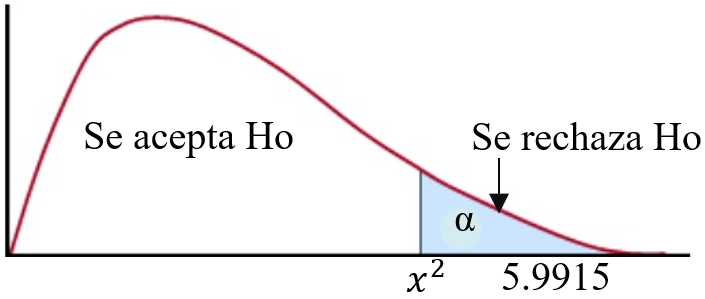 [Speaker Notes: Con respecto a la pregunta de cómo se considera la empresa, el 29,07% de los encuestados se identificaron con una gran familia, el 31,40% que su empresa es entidad dinámica y emprendedora, mientras que el 27,91% identifico a su organización como una entidad que trabaja en el logro de los resultados, finalmente el 11,63% considero que su empresa es un conjunto de personas que interactúan entre si para cumplir con actividades y tareas.]
Resultado hipótesis
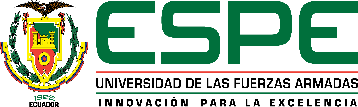 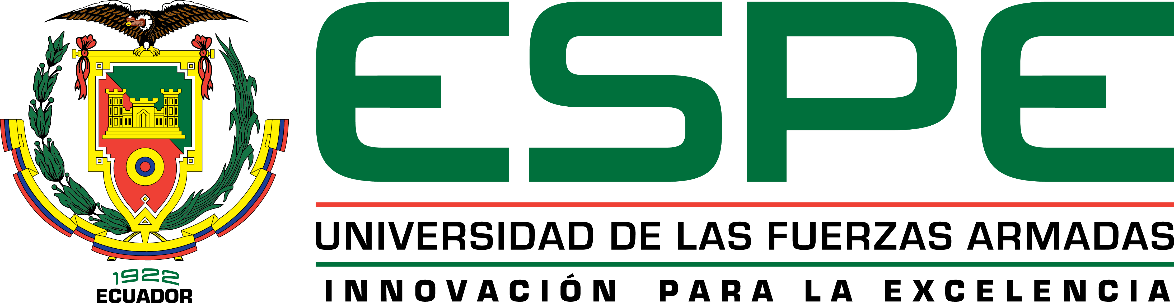 Con 384 personas encuestas y 95% de nivel de confianza nuestro valor critico de referencia es 429,63. Realizando la prueba del Chi-cuadrado en SPSS el valor calculado es de 384; por lo que se dice que la hipótesis nula es aceptada. Es decir “La gestión turística realizada por la administración de la Ruta Escondida NO impacta a los habitantes del DMQ en que conozcan la misma”
Se acepta la hipótesis nula
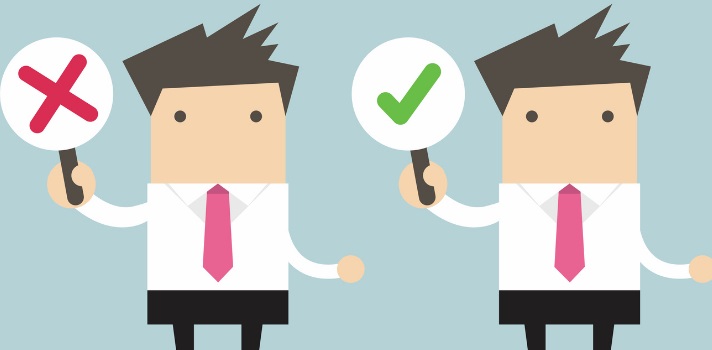 [Speaker Notes: Con respecto a la pregunta de cómo se considera la empresa, el 29,07% de los encuestados se identificaron con una gran familia, el 31,40% que su empresa es entidad dinámica y emprendedora, mientras que el 27,91% identifico a su organización como una entidad que trabaja en el logro de los resultados, finalmente el 11,63% considero que su empresa es un conjunto de personas que interactúan entre si para cumplir con actividades y tareas.]
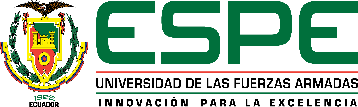 Análisis de los Resultados Obtenidos
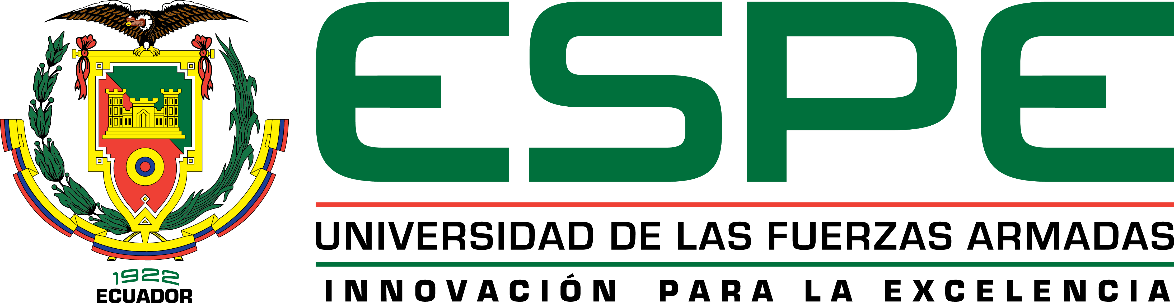 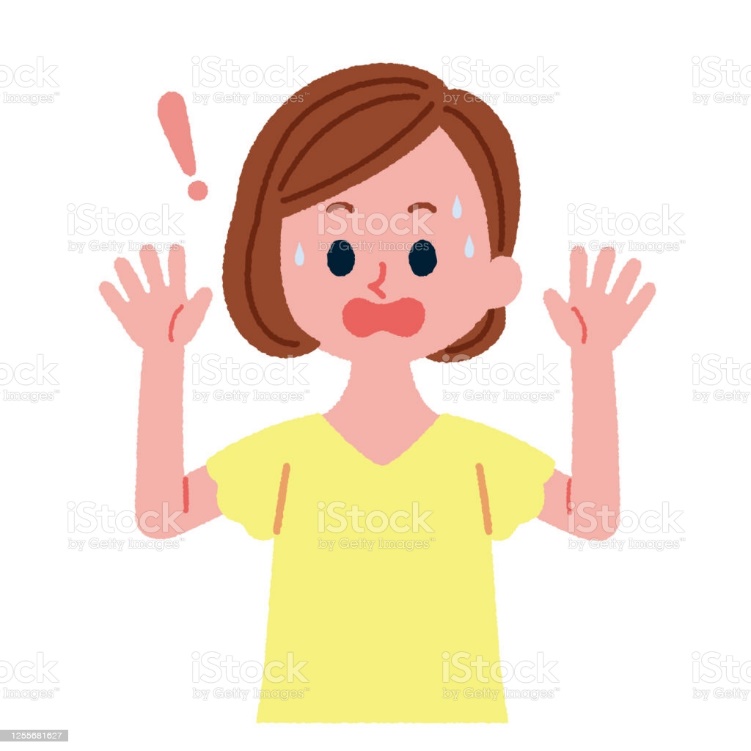 [Speaker Notes: Con respecto a la pregunta de cómo se considera la empresa, el 29,07% de los encuestados se identificaron con una gran familia, el 31,40% que su empresa es entidad dinámica y emprendedora, mientras que el 27,91% identifico a su organización como una entidad que trabaja en el logro de los resultados, finalmente el 11,63% considero que su empresa es un conjunto de personas que interactúan entre si para cumplir con actividades y tareas.]
Propuesta Plan Estratégico
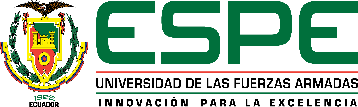 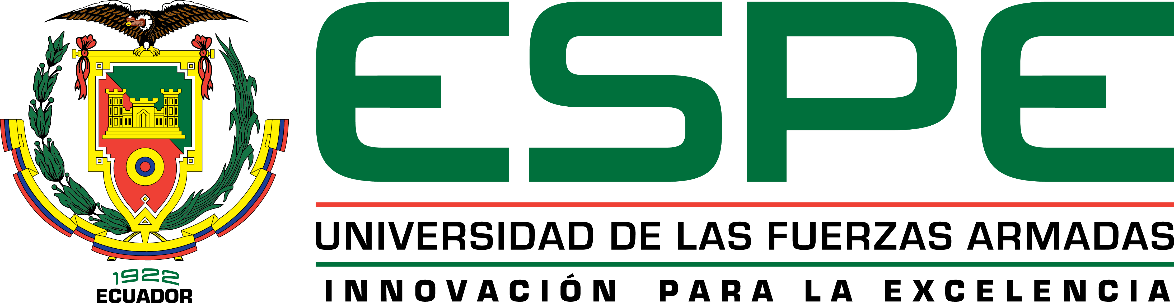 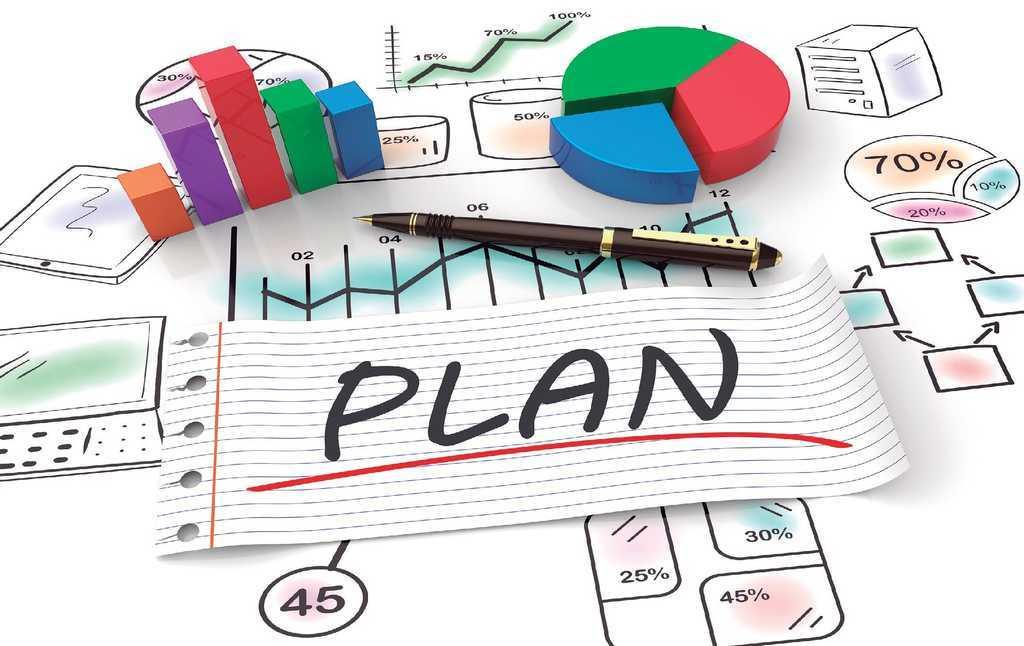 [Speaker Notes: Para la variable dependiente, rendimiento, se ha tomado en consideración los datos recopilados de las bases digitales de SCVS. En esta se estudia la participación en el mercado, rentabilidad, productividad

Al analizar la participación en el mercado de las 71 empresas, se observa que el 94,37% de estas tienen una cuota de participación baja, sin embargo, esto también se interpreta como que el mercado es equitativo; son pocas las empresas que se distinguen por tener una cuota de participación alta dentro de las PYMES manufactureras.]
Propuesta Plan Estratégico
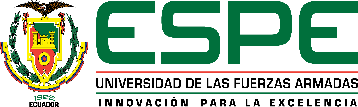 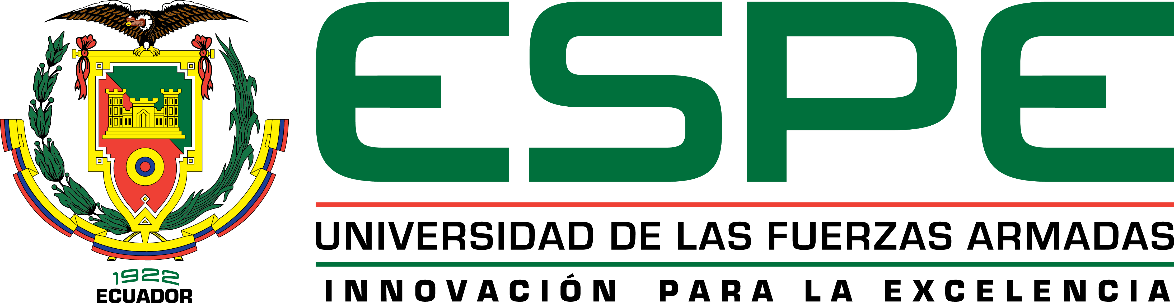 [Speaker Notes: En la gráfica se puede distinguir que el 29,58% de las empresas seleccionadas no consideró los costos en los que incurrió para generar un producto o servicio para posteriormente comercializarlo, también se puede observar que el 45,07% y el 18,31% tomo en consideración sus costos, pero no tuvieron un control optimo sobre los mismo, finalmente el 5,63% y el 1,41% consideraron sus costos y demostraron que pudieron manejar adecuadamente nivel de productividad.]
Estrategias
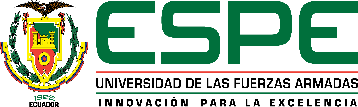 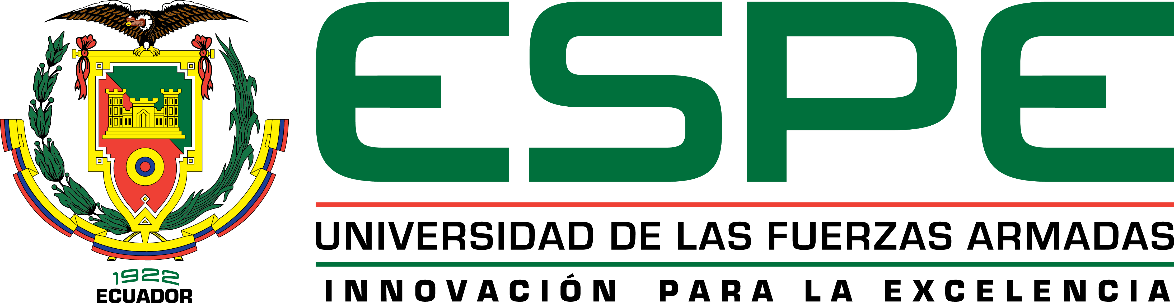 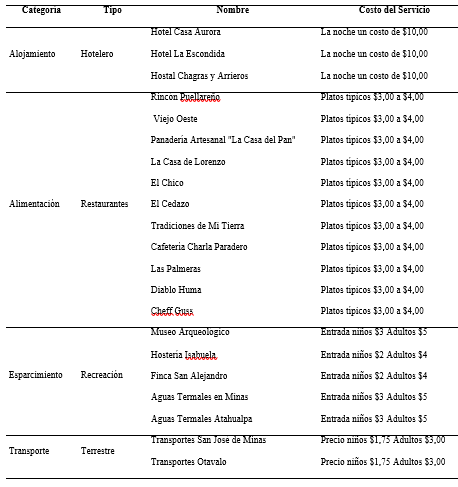 ESTRATEGIA DE PRODUCTO
Buenos precios y beneficios para el turista
Estrategias
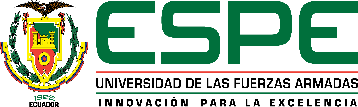 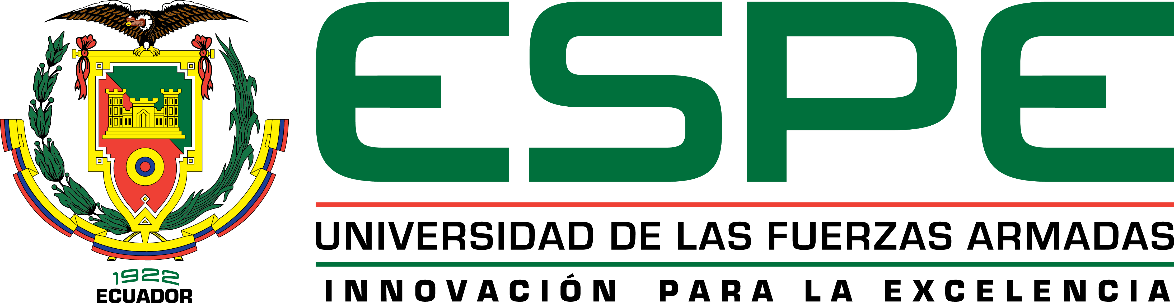 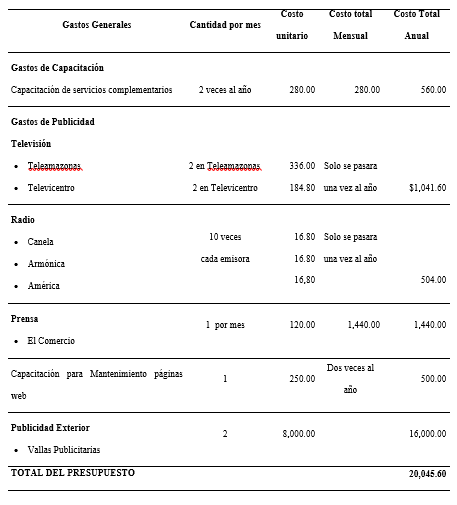 Promoción o comunicación
La  publicidad  en medios tradicionales como televisión y radio solo se realizaran una vez al  año en la fecha de  29 de junio,   en esta fecha se celebra  El "Inti Raymi"
Estrategias
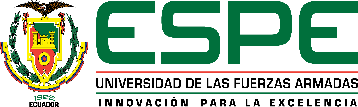 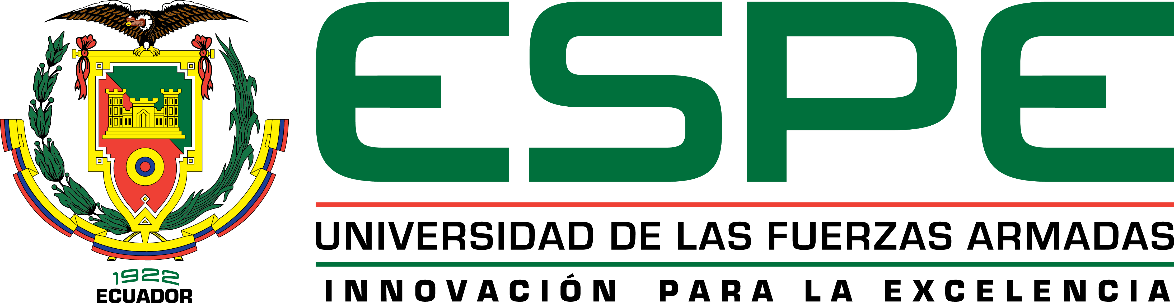 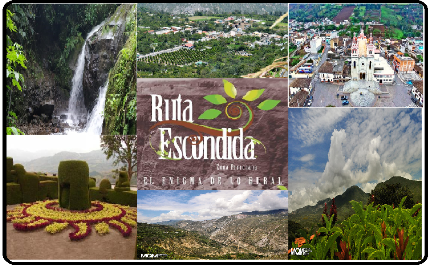 ARTE PARA VALLAS PUBLICITARIAS
Estrategias
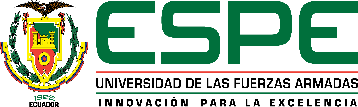 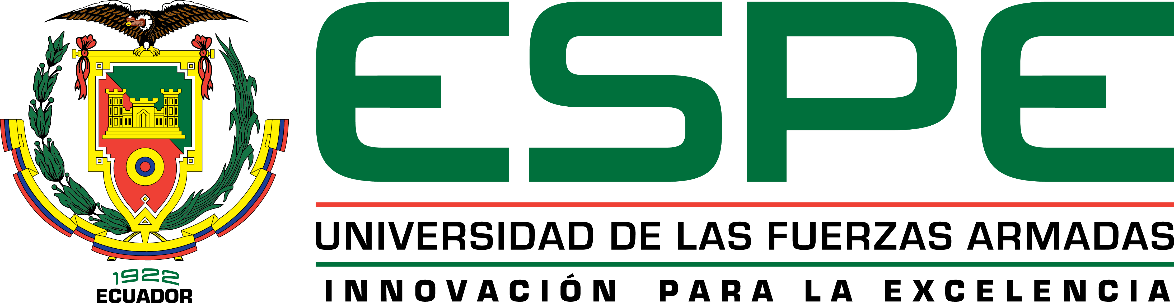 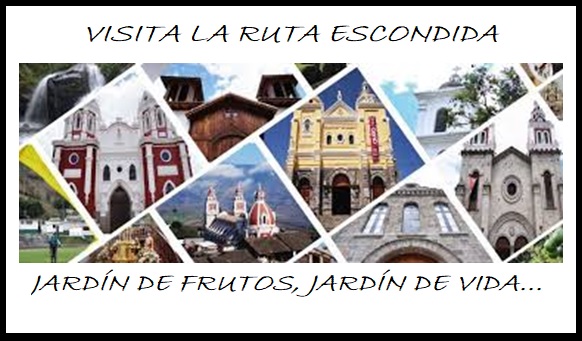 ARTE PARA PRENSA ESCRITA
Estrategias
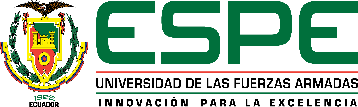 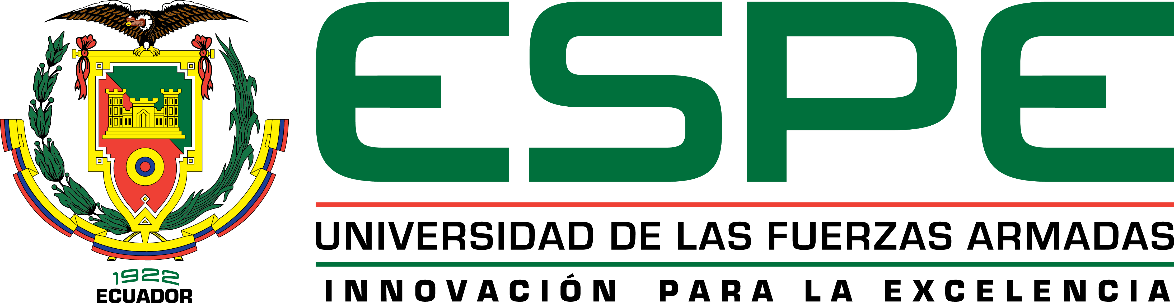 “Ven y visita la Ruta escondida, en su fiesta sagrada en honor al sol, ven y visita el jardín frutal del Ecuador te brinda los mejores atractivos turísticos con la mejor diversidad para ti y tu familia, ven y conoce lo que la Naturaleza nos regala, Ven y vive al aire libre conoce la Ruta Escondida”.
CUÑA PUBLICITARIO
MATRIZ DE PRESUPUESTOS
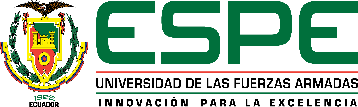 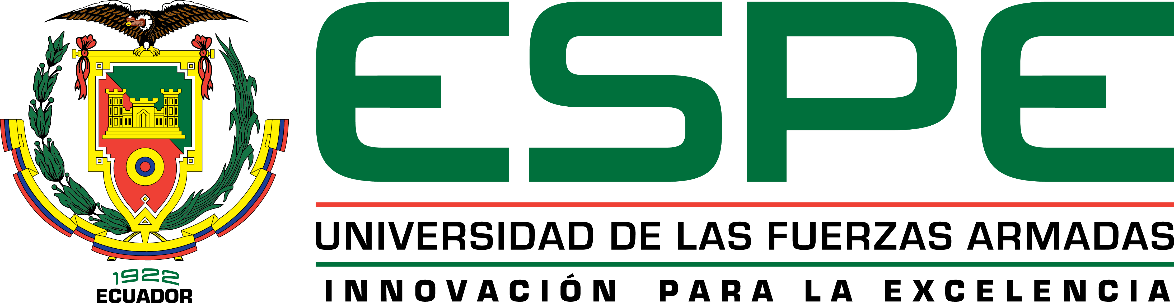 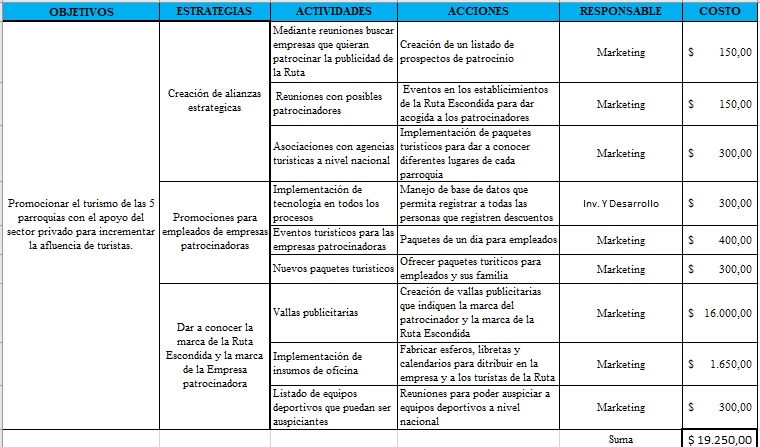 MATRIZ DE PRESUPUESTOS
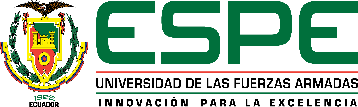 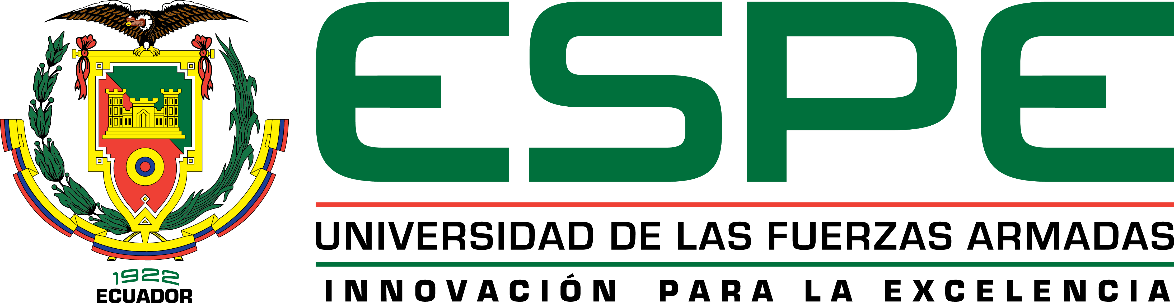 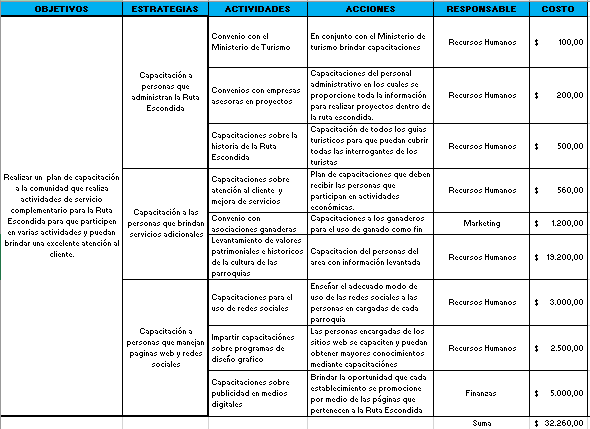 MATRIZ DE PRESUPUESTOS
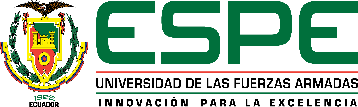 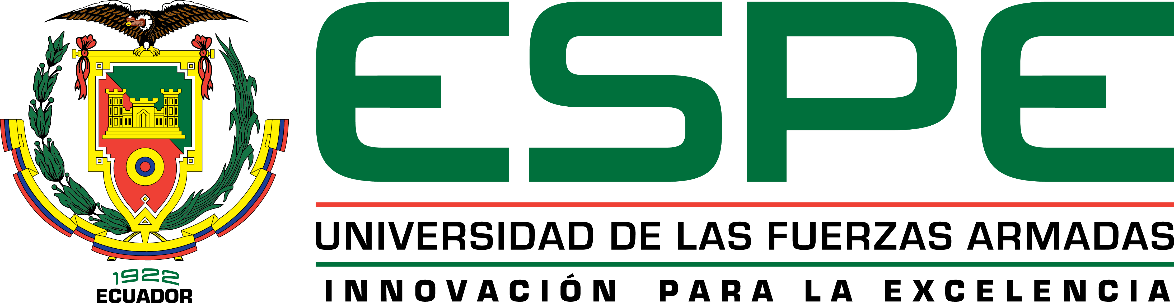 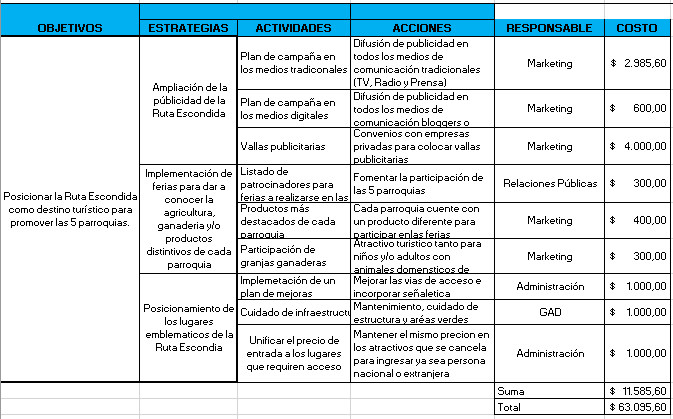 CONCLUSIONES 
Y RECOMENDACIONES
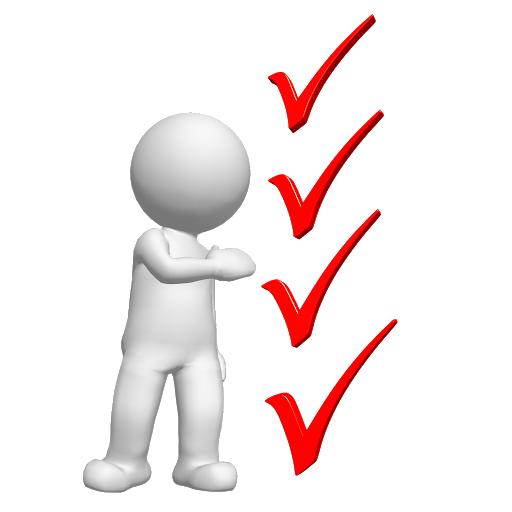 Conclusiones
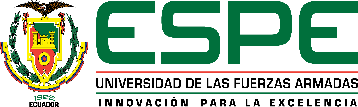 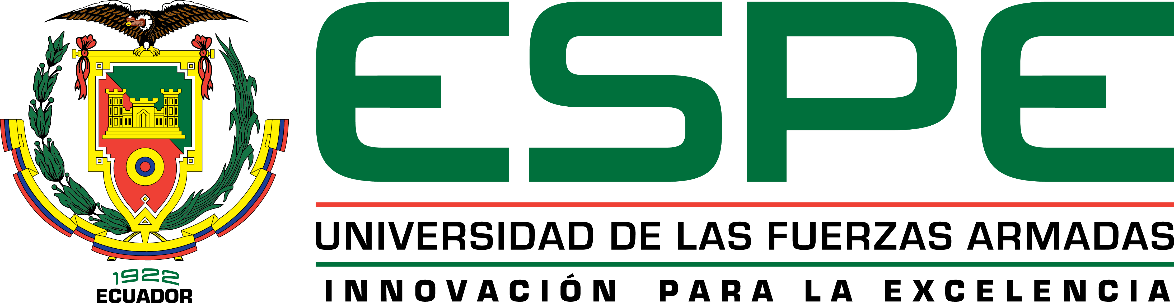 Recomendaciones
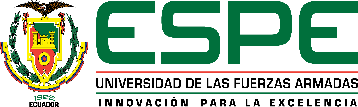 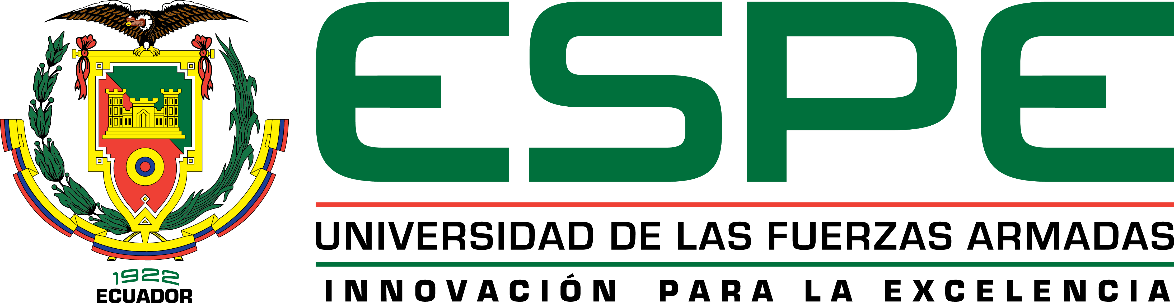 Recomendaciones
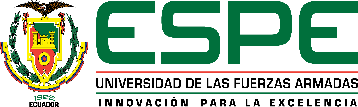 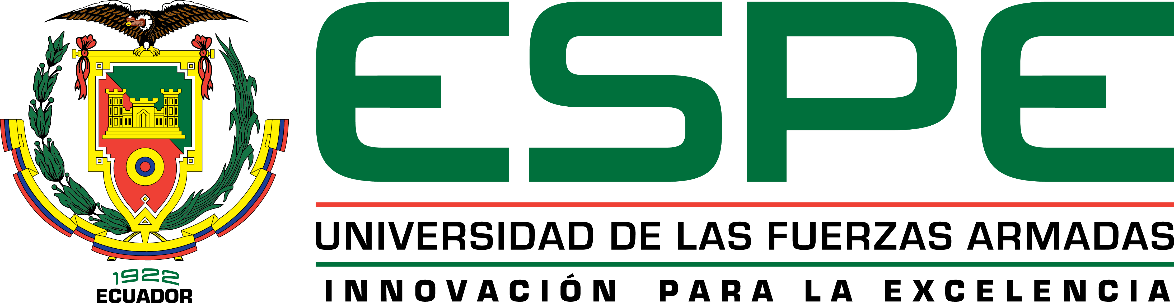 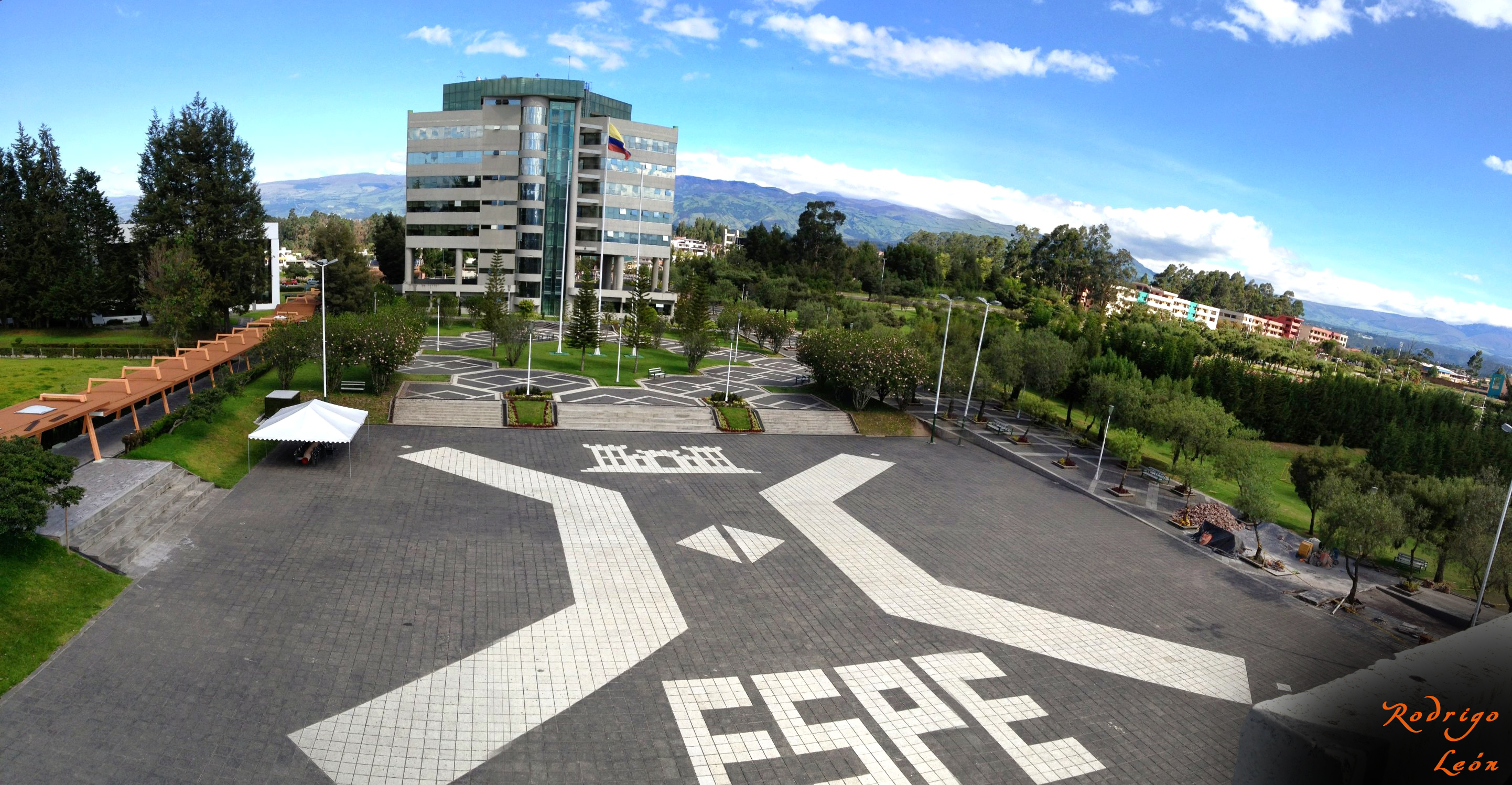 Gracias por su atención.